И мы сохраним тебя, русская речь,
Великое русское слово.
Свободным и чистым тебя пронесём,
И внукам дадим, и от плена спасём
Навеки!

А.  Ахматова
Родительское собрание
Развитие речи младших дошкольников
Совсем немного науки…
Направления развития речи
Речь совершенствуется в процессе общения со взрослыми и сверстниками
Речь становится основой перестройки мыслительных процессов и превращается в орудие мышления
Задачи речевого развития детей
Формирование звуковой культуры речи;
обогащение словарного запаса;
формирование грамматического строя речи;
обучение рассказыванию, связной речи;
развитие выразительности речи.
Игра-путешествие по Стране развития речи
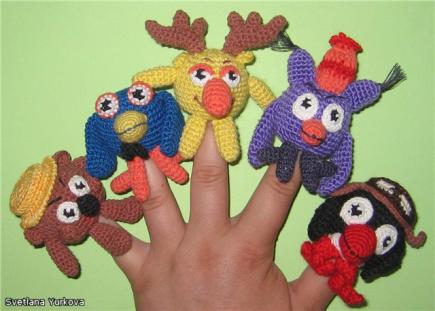 Станция
Наши руки не знают скуки
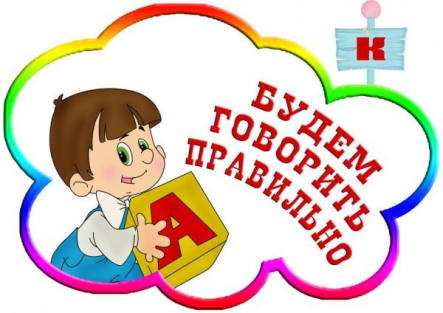 Станция
Игровая
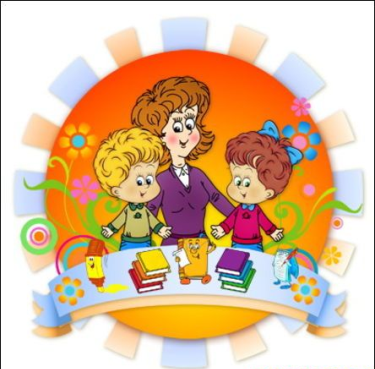 Станция
Творческая
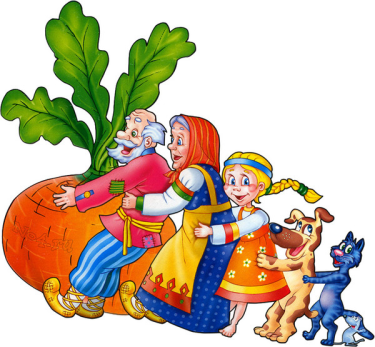 Станция
Сказочная
Спасибоза внимание